Тема 4: «Фиксация результатов экспериментальной деятельности у детей дошкольного возраста»
Подготовила: 
Воспитатель МАДОУ №18
Кузнецова Н. А.
Заключительным этапом эксперимента является подведение итогов и формулирование выводов. 	Фиксация результатов практического исследования или наблюдения является обязательным этапом опытно-экспериментальной деятельности. 
	Приучать детей к фиксированию нужно постепенно, поскольку этот вид работы считается сложным для дошкольников.
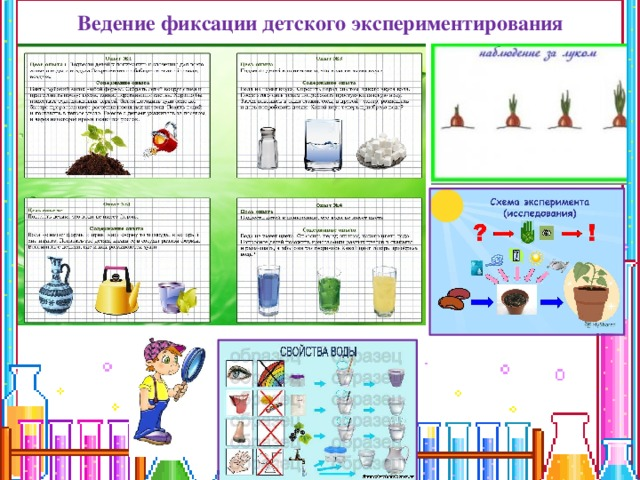 Способы фиксации в разных возрастных группах:
 Дети раннего возраста 
используются готовые формы (предполагают выбор одного варианта из нескольких предложенных):
Фотографии
Картинки
циферблаты с кармашками для эталонных изображений и стрелкой.
Объемное изображение предмета или игрушка
Средний дошкольный возраст.
 Добавляются схематические зарисовки, которые предполагают отражение в рисунке не всех, а только наиболее важных деталей, которые сильнее меняются в ходе эксперимента.
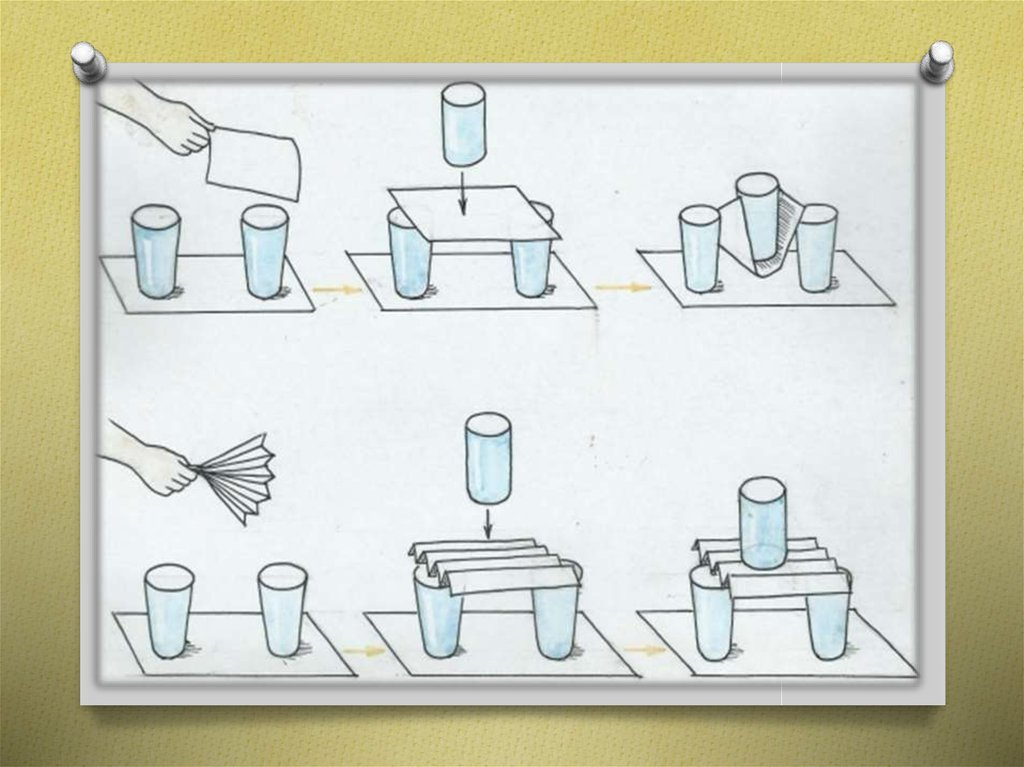 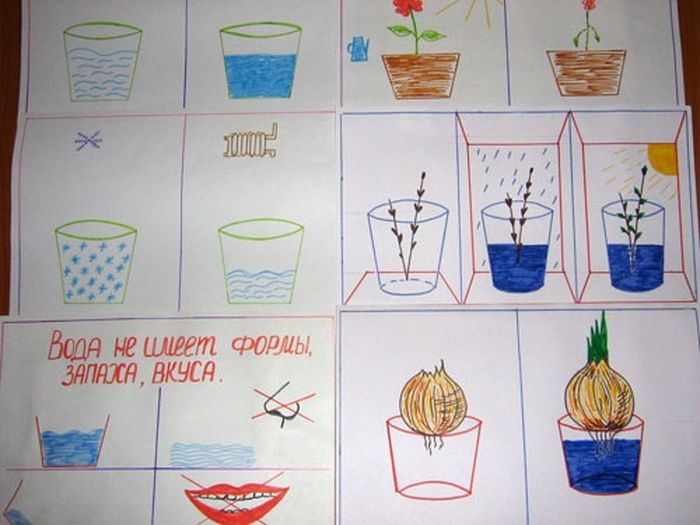 Старшая и подготовительная группа
 можно использовать весь спектр способов фиксации.
календари природы и дневниках наблюдений.
Фиксация натуральных объектов
Обведение объектов
Письменные способы фиксации
Зарисовывание объекта
Регистрация линейных объектов
Использование условных знаков
Фотофиксация
Запись ребенком.
Анализ оттенков окраски изучаемых объектов с помощью эталонных образцов.
Спасибо за внимание